Комитет государственных доходов 
Министерство финансов Республики Казахстан
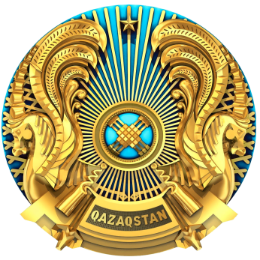 Категорирование налогоплательщика
г. Астана, 2024 год
СФЕРЫ ПРИМЕНЕНИЯ СУР
Области СУР

- Категорирование НП;
            (ст.136,137 НК РК)





- Камеральный контроль
         (ст.96 НК РК)





- Отбор субъектов на налоговые проверки  
           (ст.136 НК РК)






- При возврате НДС
            (ст.104 НК РК )
Цели СУР

- акцентирование внимания на сферах повышенного риска и эффективное использование имеющихся в распоряжении ресурсов;

- увеличение возможностей по выявлению нарушений в сфере налогообложения;

- минимизация налогового контроля в отношении налогоплательщиков (налоговых агентов), по деятельности которых определена низкая степень риска;

- дифференцированное применение мер и способов налогового администрирования в зависимости от степени риска.
2
СФЕРЫ ПРИМЕНЕНИЯ РЕЗУЛЬТАТОВ КАТЕГОРИРОВАНИЯ НП
3
ДЕЙСТВУЮЩАЯ РЕДАКЦИЯ
Концепция предполагаемые признаки уклонения;

14 открытых критериев;
                     (Приказ 252 от 20.02.2018г.)





Не ограниченное количество закрытых критериев;

Сложный расчет баллов;
Каждый критерий имеет не балл а приоритет, следовательно в зависимости от количество общих критериев (открытых и закрытых) влияние открытого показателя на конечный балл может уменьшаться;
Публикация на сайте;
Положительные:
Налоговая нагрузка выше среднеотраслевой; 
Уплата налогов;
Применение ТИС;
Участие в ГМ;
Стандартный файл проверки;
Участие НП в пилотных проектах;
Применение модуля ВС
Отрицательные: 
Налоговая нагрузка ниже среднеотраслевой;
Расход и доход;
Убытки;
Не исполненные уведомления;
Непредставление отчетности;
Неблагонадежные;
Минимизация.
4
ПРЕДЛАГАЕМАЯ РЕДАКЦИЯ
Изменение концепции усиление налоговой дисциплины налогоплательщиков
Открытые критерий состоять из базовых критериев и поощрительных критериев;




Закрытые критерий будут связаны с конкретными уголовными делами;
Закрепление пропорция 80/20 закрытых критериев к базовым;
Понятный расчет, каждый критерий будет иметь конкретный балл;
Высокий ниже 4, Средний от 5 до 9, Низкий более 10 баллов;
В начале каждого расчета НП будет присваиваться 9 баллов;
Отмена публикации на сайте;
Базовые будут отрицательными и направлены на:

Своевременного предоставление налоговой отчетности;
Полнота уплаты налогов;
Исполнение уведомлений КК, в том числе предоставление пояснение;
Своевременное и корректная выписка ЭСФ.
Поощрительные будут положительными и направлены на:

Активное участие в пилотных проектов;
Открытость перед налоговым органом;
Применение программных продуктов налоговых органов;
5
КРИТЕРИЙ КАТЕГОРИРОВАНИЕ НП
Базовые критерии

Налоговая нагрузка меньше среднеотраслевой -3 балла;

Несвоевременное представление  очередной налоговой отчетности -3 балла;

Наличие задолженности по налогам и другим обязательным платежам -2 балла;

Повторное привлечение к административной ответственности -3 балла;

Сдача более 2-х ДФНО -1 балла;

Не исполнение уведомления о подтверждении места нахождения (отсутствия) налогоплательщика -2 балла;

Доначисление налогов по результатам камерального контроля или налоговой проверки, после обжалования -3 балла;

Не предоставление ответа на уведомление КК -3 балла;

Выписка ЭСФ с нарушением срока (за исключением из-за технических сбоев) -3 балла;

Исправление выписки ЭСФ по истечению 12 месяцев -3 балла.
6
КРИТЕРИЙ КАТЕГОРИРОВАНИЕ НП
Поощрительные критерии

Налоговая нагрузка больше среднеотраслевой +3 балла;

Погашение задолженности по налогам и другим обязательным платежам +1 балла;

Заработная плата выше средней по региону и отрасли +3 балла;

Выставление ЭСФ не плательщиками НДС +1 балла;

Среднемесячная выписка чеков ККМ более 100 (для малого и среднего бизнеса) +1 балла;


Выписка СНТ (за исключением НП, выписывающих СНТ в обязательном порядке) +1 балла; 

Участие в пилотах +3 балла; 

Применение НКТ +2 балла.
7
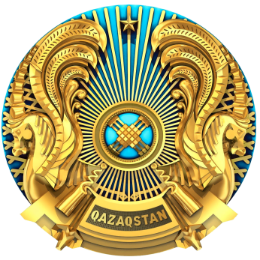 Спасибо за внимание!